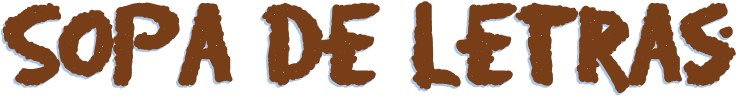 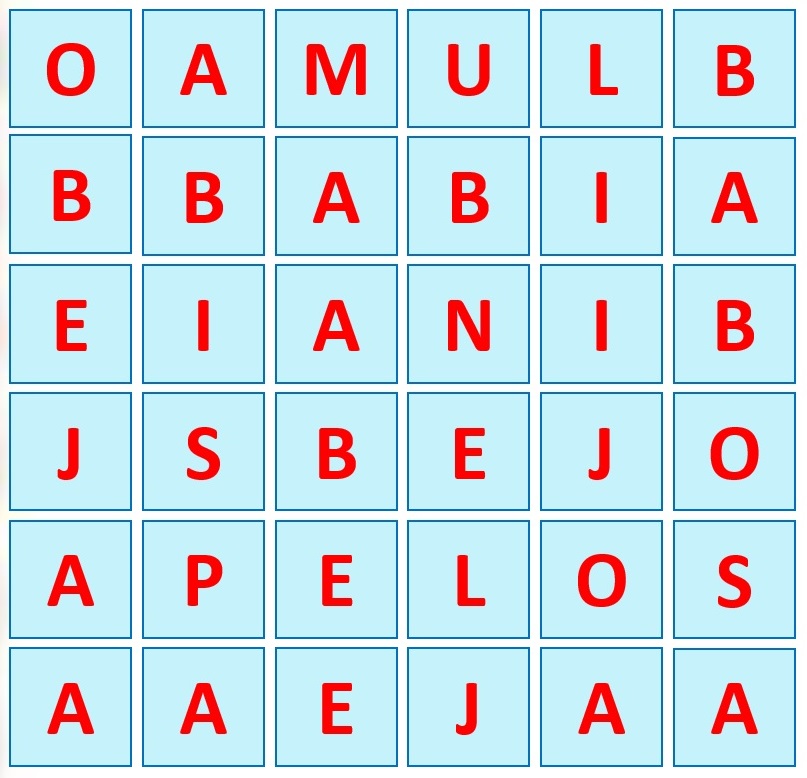 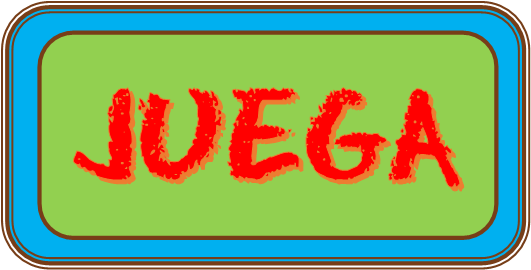 F – H - CH
Elaborado por: maestro Blas
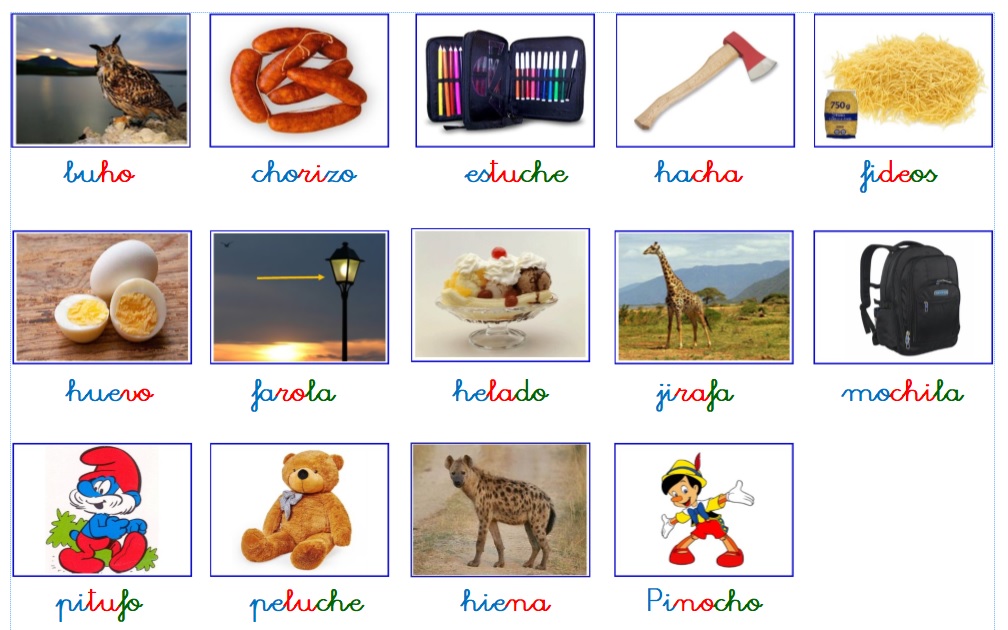 Estas son todas las palabras que aparecerán en la SOPA DE LETRAS y que tendrás que buscar.
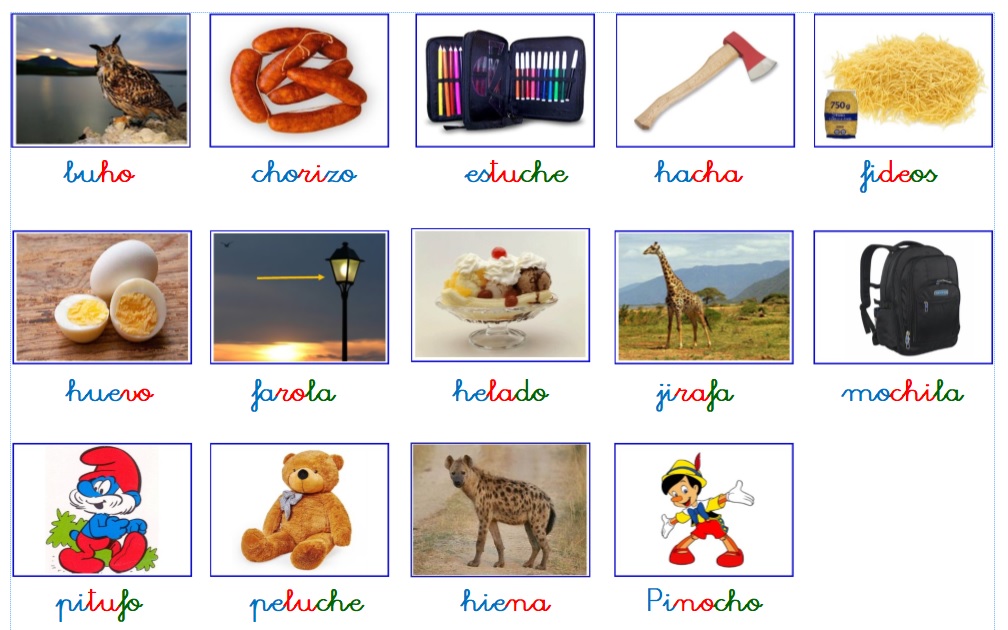 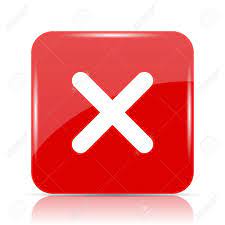 1
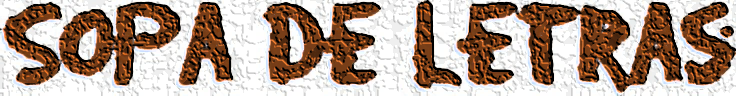 F - H- CH
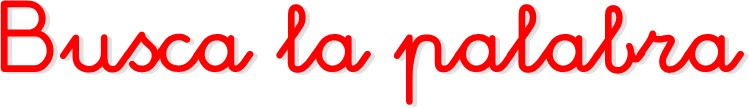 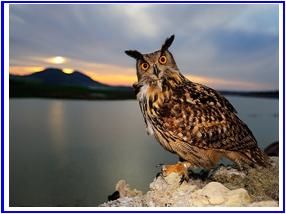 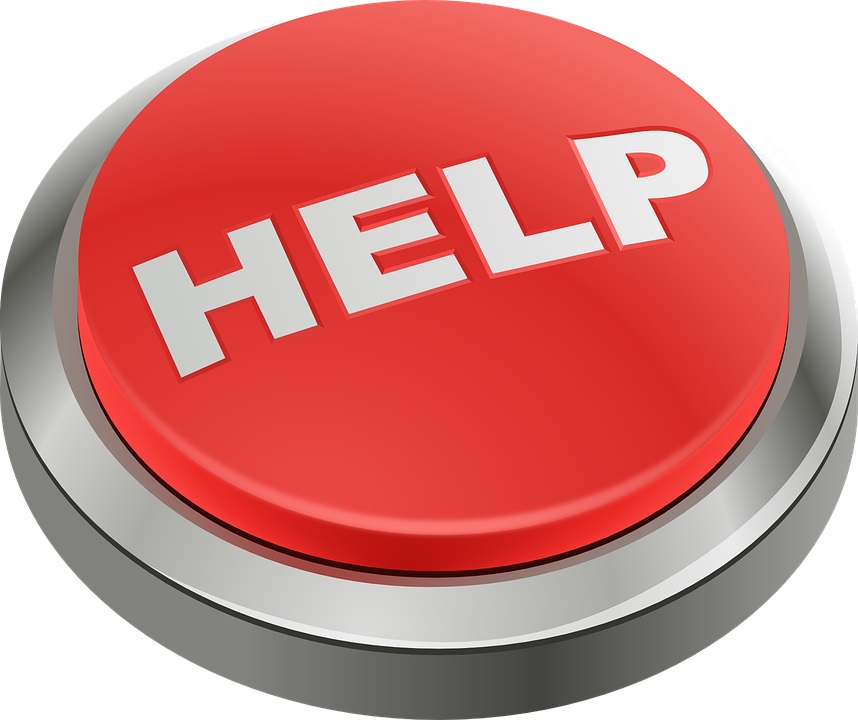 J
I
C
U
L
E
B
V
E
S
U
LL
E
T
B
N
I
O
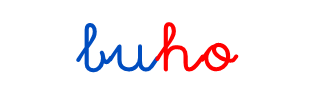 C
E
B
U
H
O
A
Y
A
D
A
S
A
V
A
J
A
I
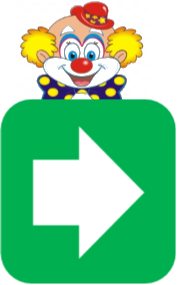 2
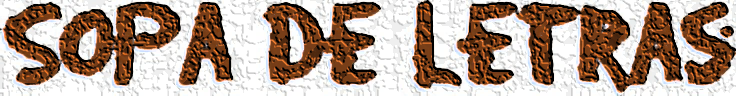 F - H- CH
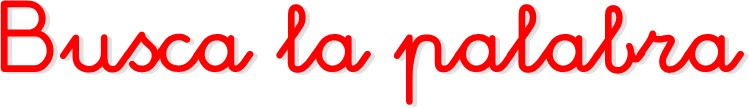 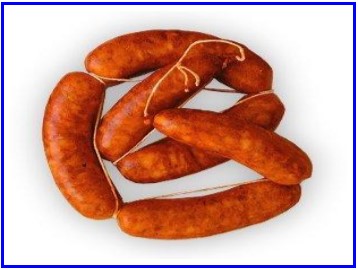 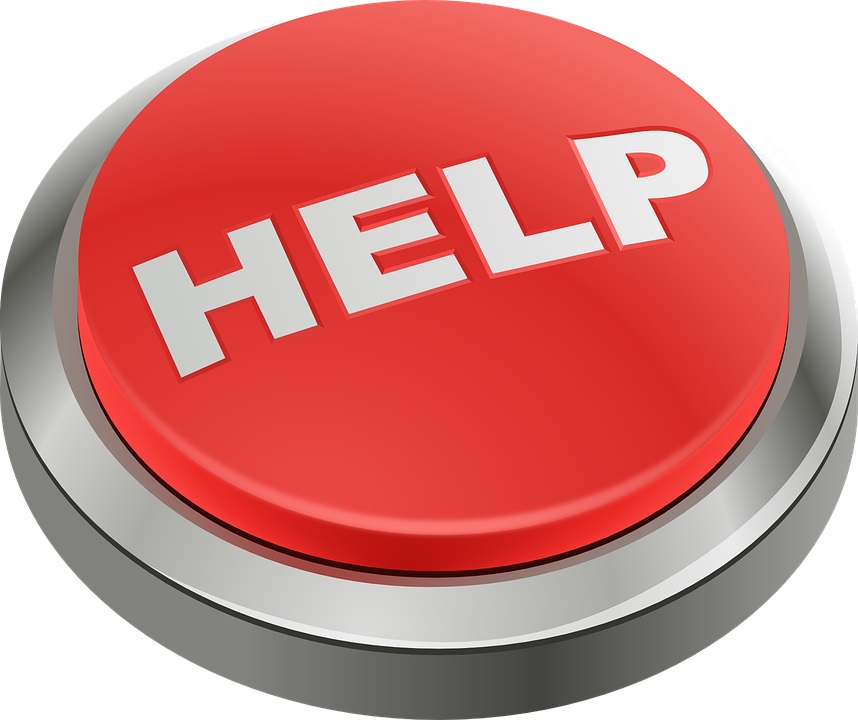 J
I
C
U
L
E
B
V
R
I
Z
O
E
T
B
N
I
S
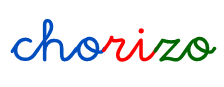 C
CH
O
U
LL
A
A
Y
A
D
A
S
CH
O
R
I
Z
O
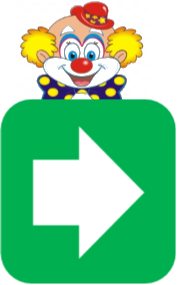 3
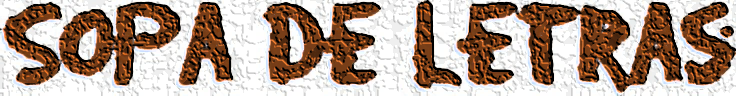 F - H- CH
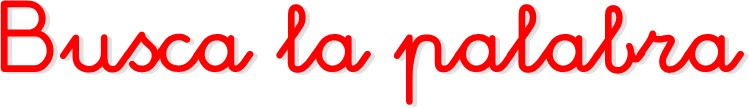 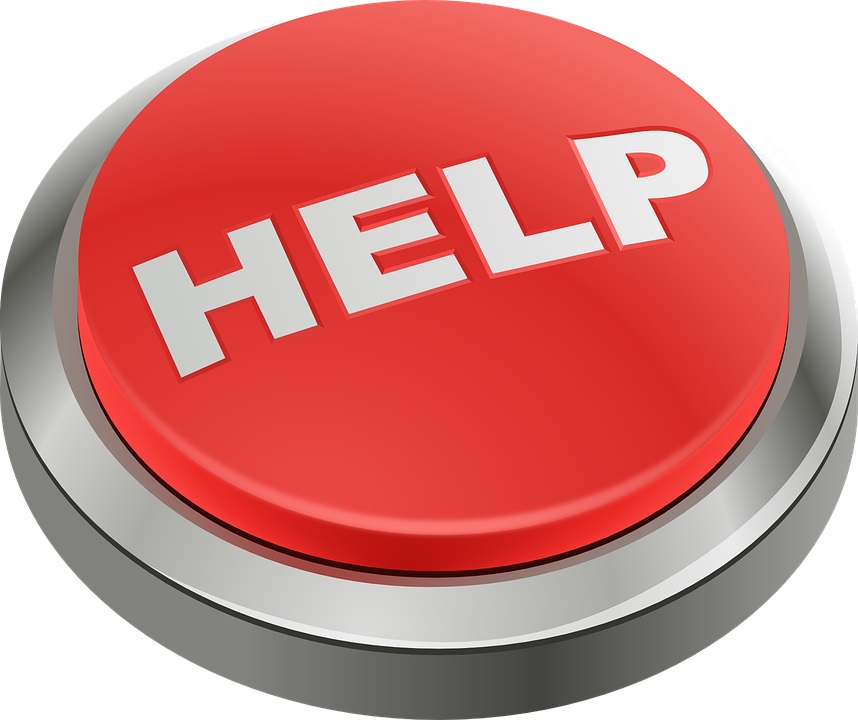 E
I
C
U
L
E
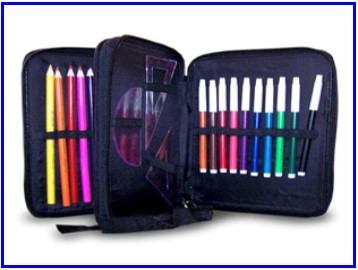 S
V
E
S
U
S
T
T
B
N
I
T
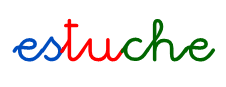 U
E
O
U
LL
O
CH
Y
A
D
A
CH
E
V
A
J
A
I
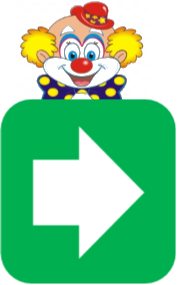 4
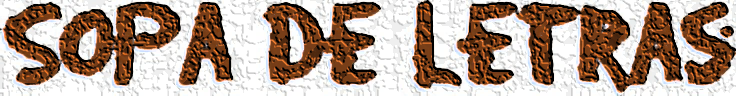 F - H- CH
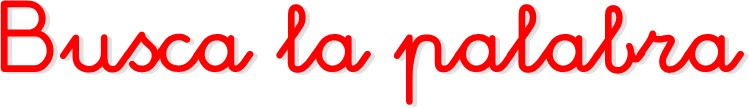 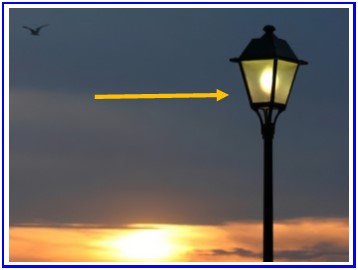 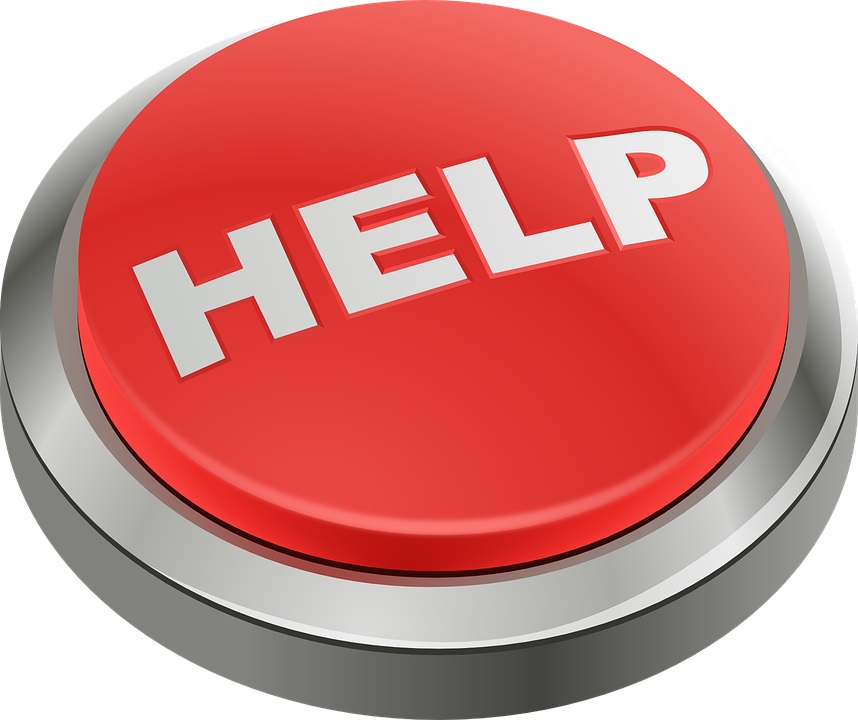 J
I
C
U
F
E
B
V
E
S
A
LL
E
CH
B
N
R
O
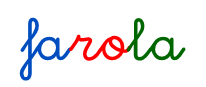 C
E
O
U
O
A
F
A
R
A
L
S
A
V
A
J
A
I
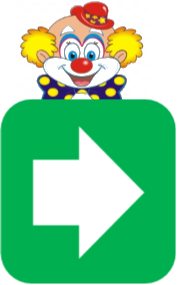 5
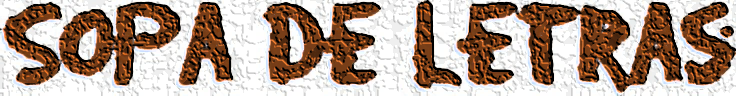 F - H- CH
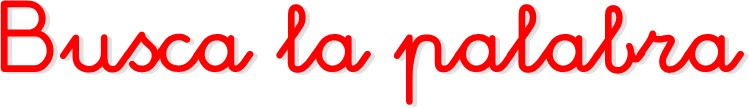 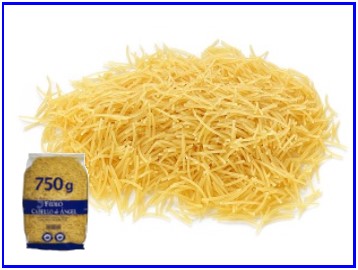 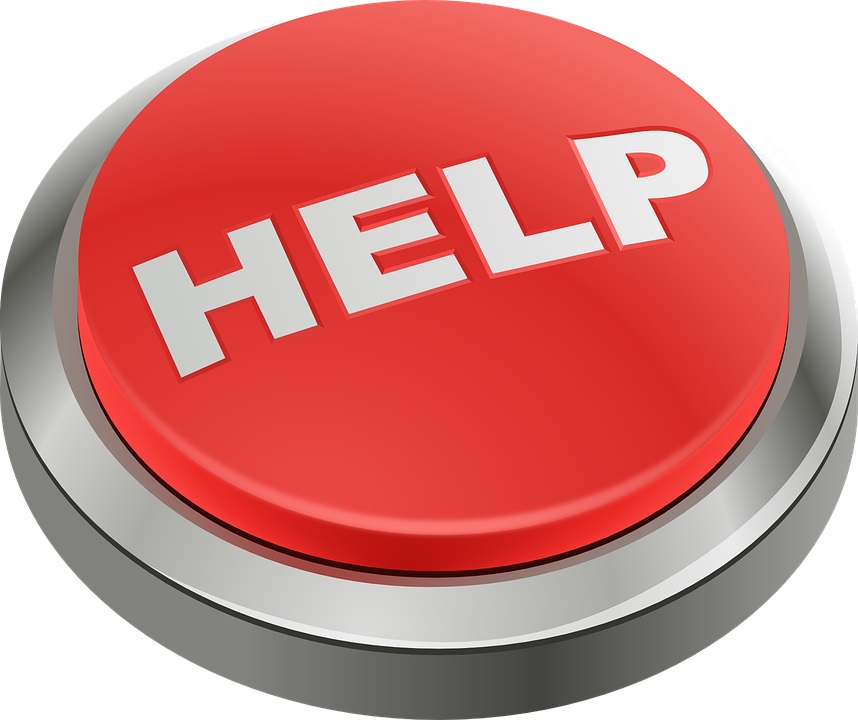 J
I
C
U
L
E
F
I
D
E
O
S
E
T
B
N
I
O
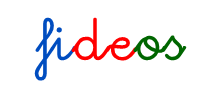 C
E
O
U
LL
A
A
Y
A
D
A
S
F
I
D
E
A
S
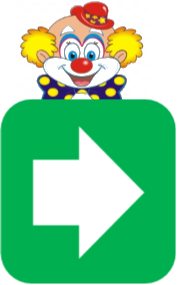 6
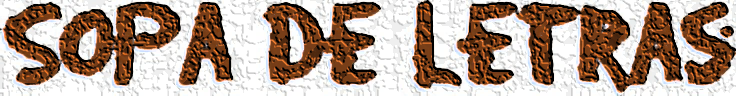 F - H- CH
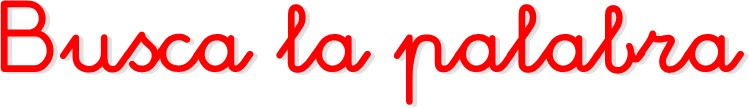 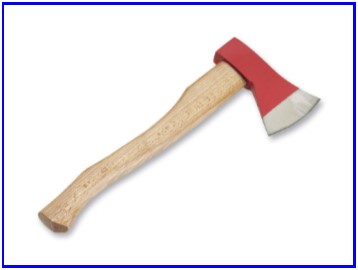 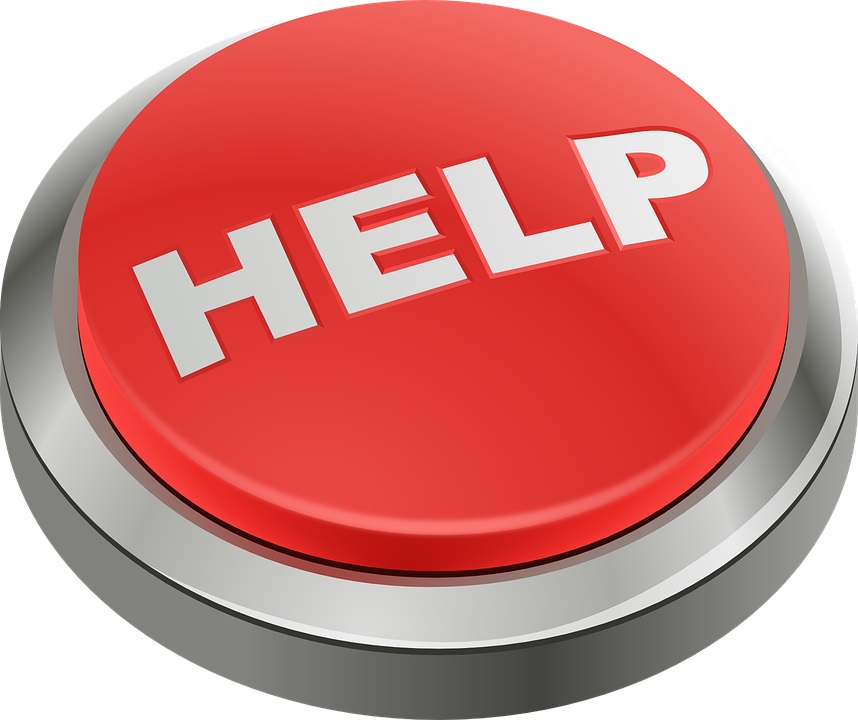 J
I
C
U
L
E
B
V
E
S
U
LL
A
CH
A
I
O
H
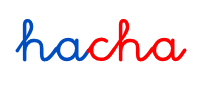 C
E
O
U
LL
A
A
Y
A
D
A
S
A
V
CH
A
C
A
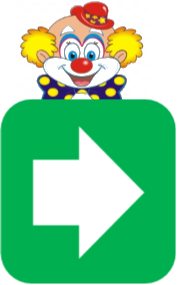 7
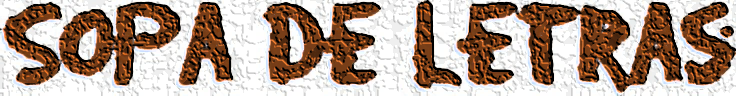 F - H- CH
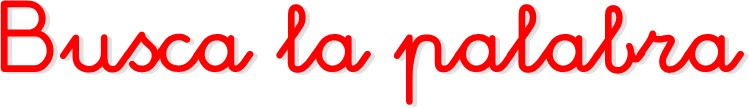 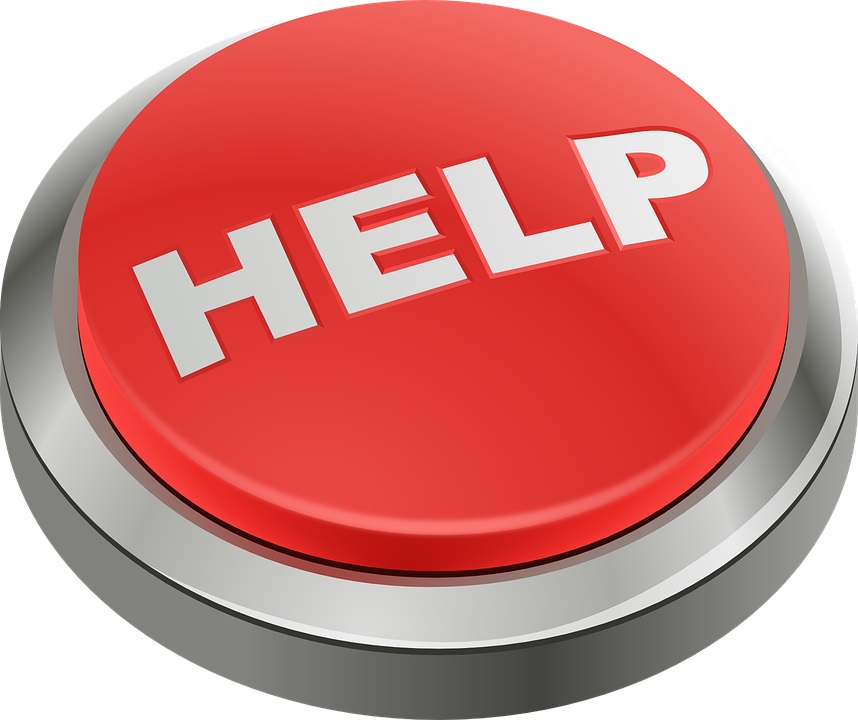 J
I
C
U
L
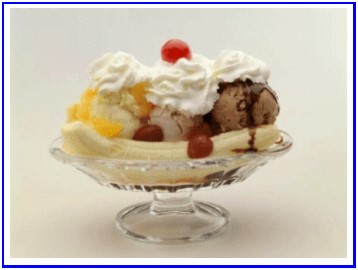 H
B
V
E
S
U
E
E
T
B
N
I
L
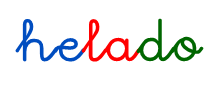 H
E
L
A
D
O
A
Y
A
D
A
D
A
V
A
J
A
O
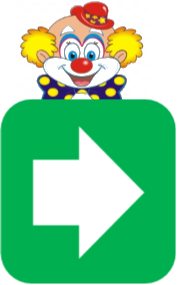 8
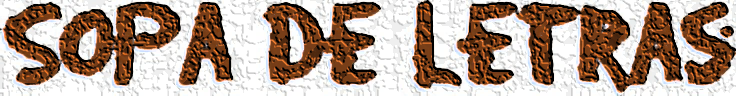 F - H- CH
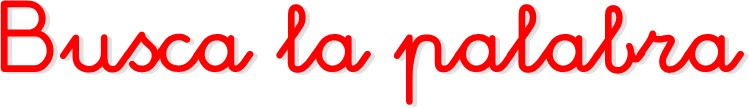 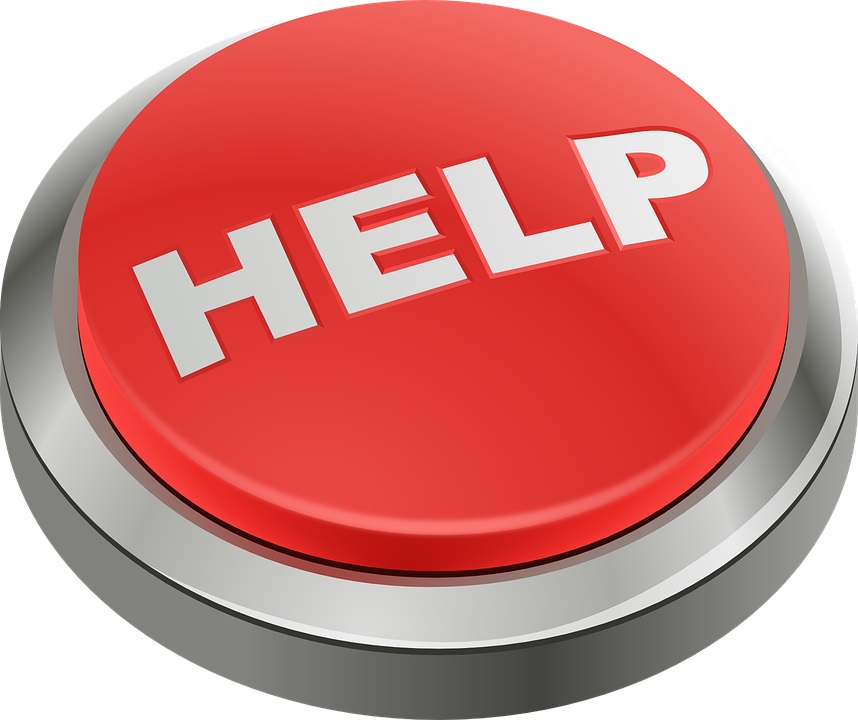 Z
I
C
U
H
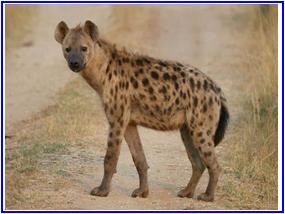 E
B
V
E
S
I
LL
E
T
B
N
E
O
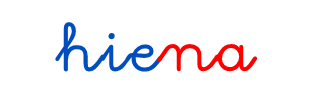 F
H
I
U
N
A
A
Y
A
D
A
S
A
J
A
J
A
I
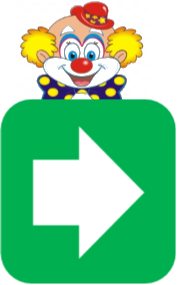 9
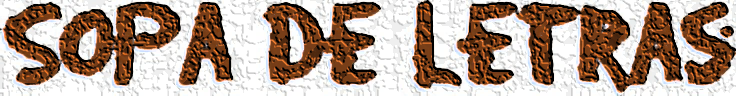 F - H- CH
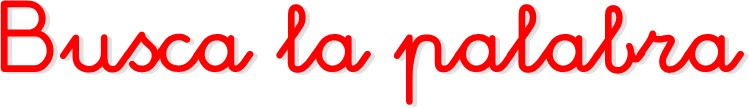 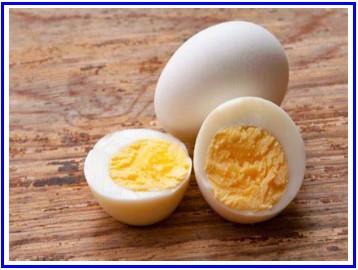 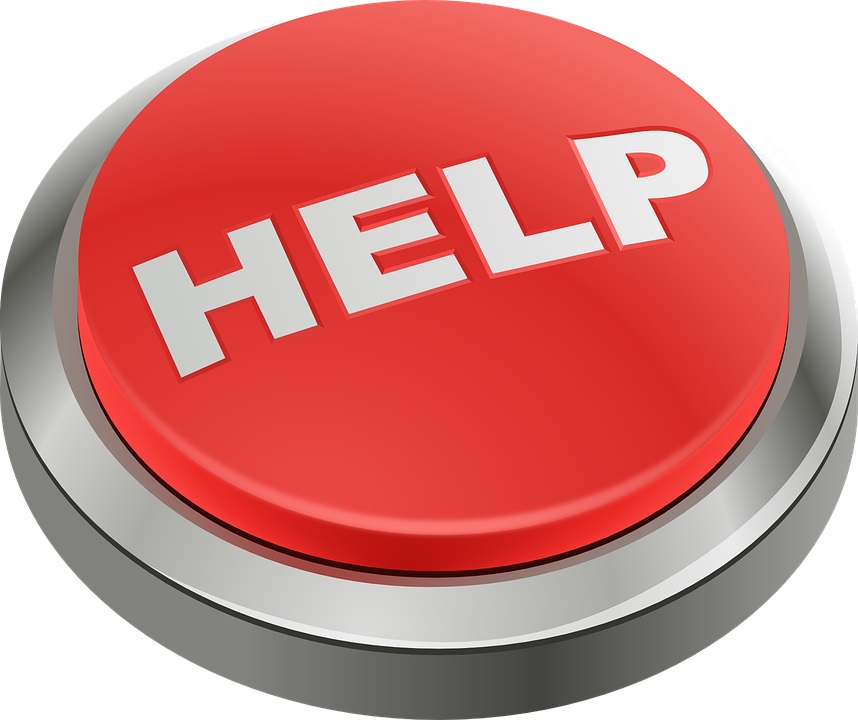 J
I
C
U
L
U
B
V
E
S
U
E
E
T
Z
N
I
V
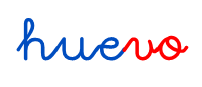 C
E
O
U
LL
O
A
Y
A
Ñ
A
S
H
U
E
V
O
I
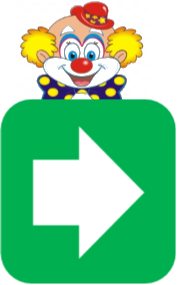 10
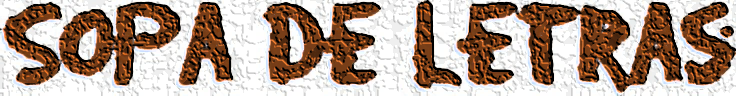 F - H- CH
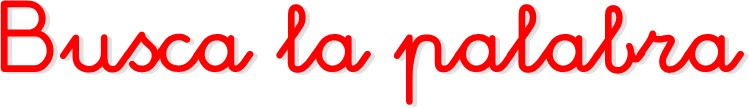 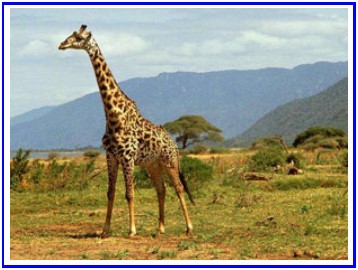 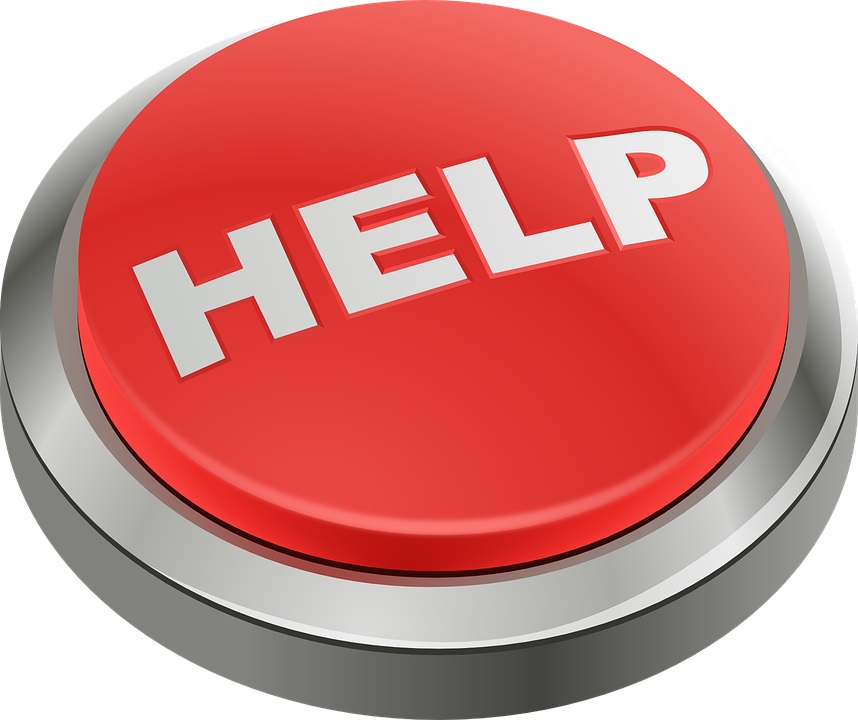 CH
I
J
U
L
E
B
V
I
S
U
LL
J
I
R
A
F
O
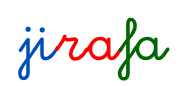 C
E
A
U
LL
A
A
Y
F
D
A
S
A
V
A
J
U
I
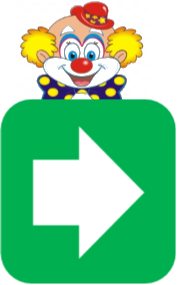 11
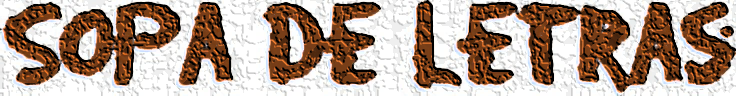 F - H- CH
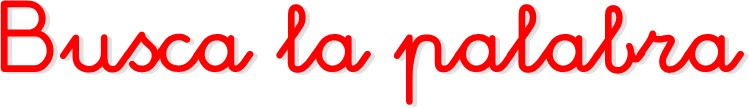 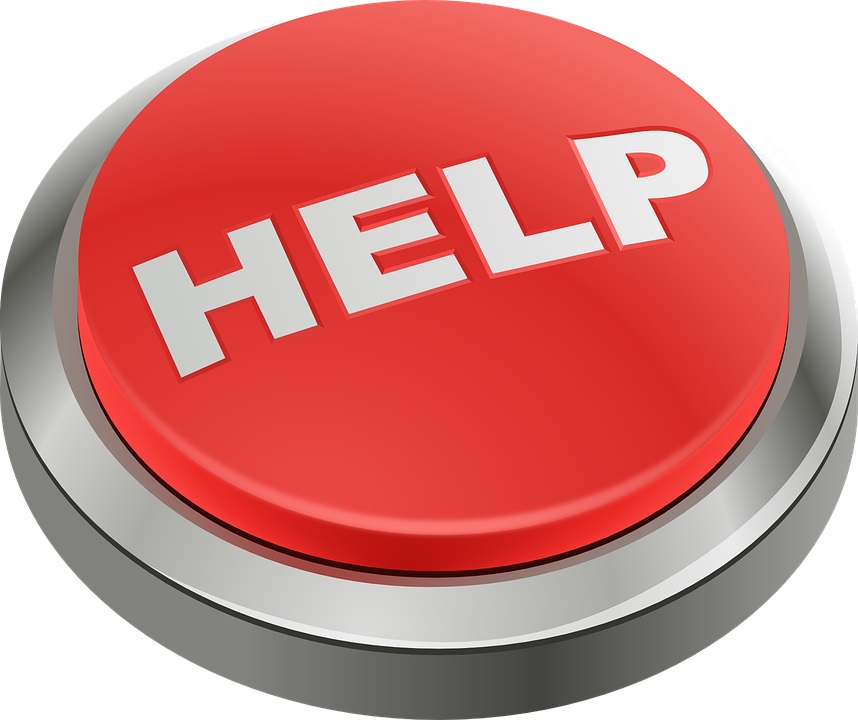 J
I
C
U
L
E
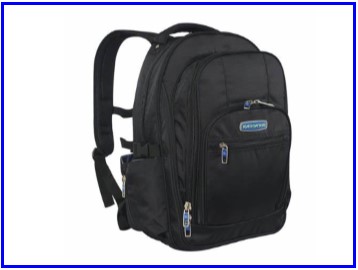 M
O
CH
I
L
A
O
T
B
N
I
O
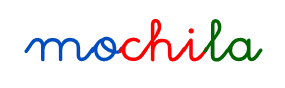 CH
E
O
U
LL
A
I
RR
A
D
A
S
A
V
A
J
A
I
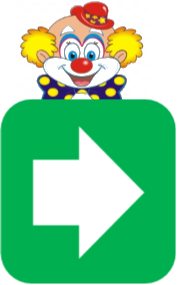 12
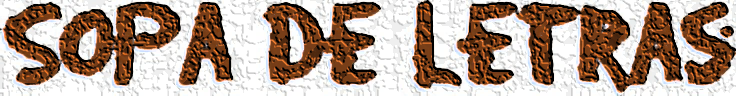 F - H- CH
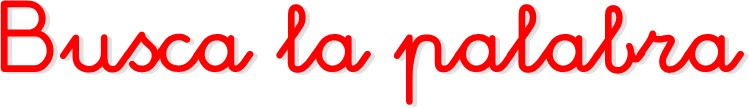 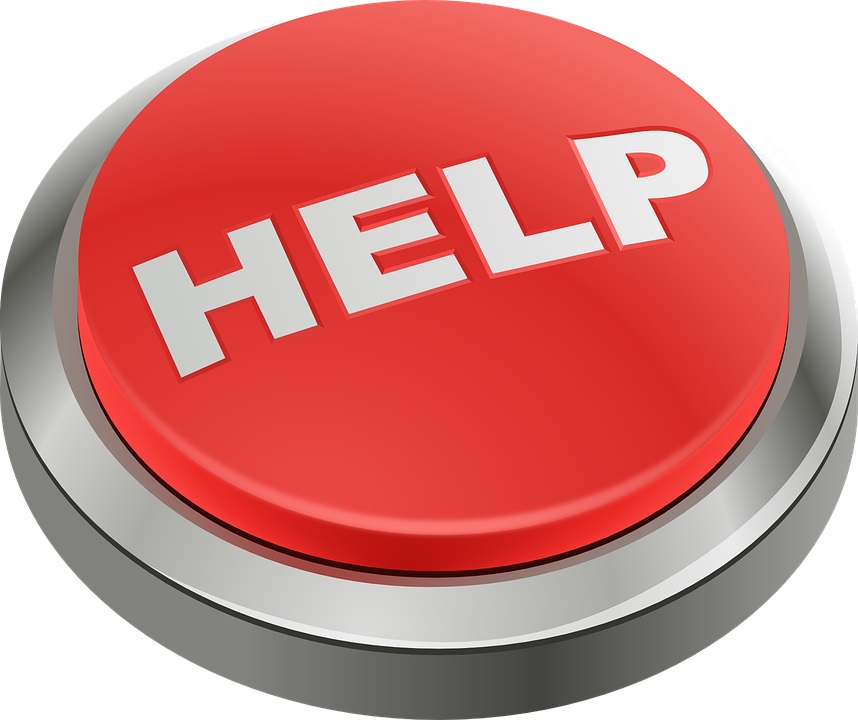 J
I
C
U
P
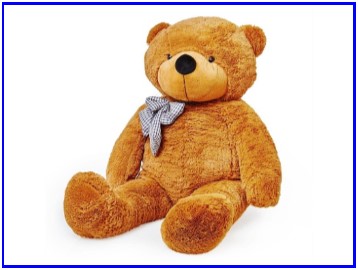 E
A
V
E
S
E
LL
P
E
L
O
L
O
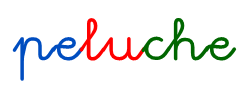 CH
E
O
U
U
A
A
Y
A
D
CH
S
A
V
A
J
E
I
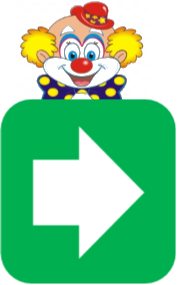 13
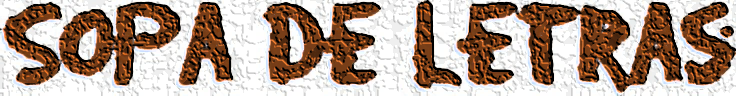 F - H- CH
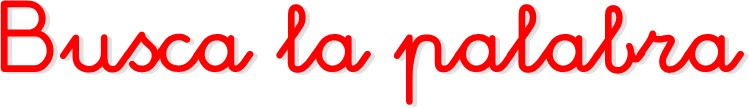 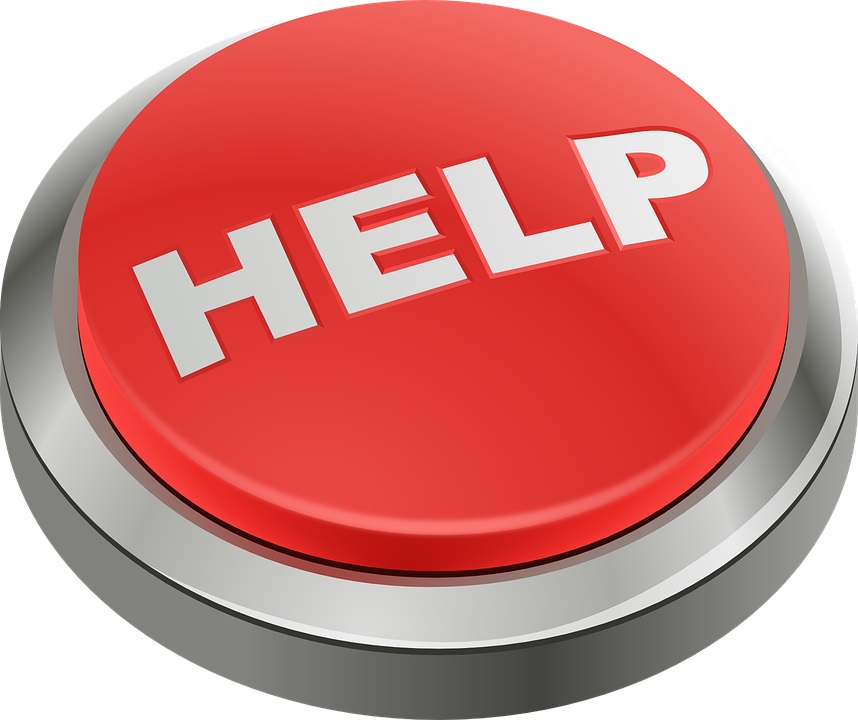 P
I
N
U
CH
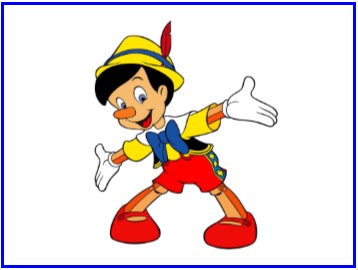 E
B
V
E
S
U
LL
E
T
B
N
I
O
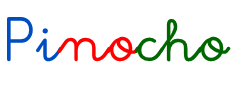 C
E
O
U
LL
A
P
I
N
O
CH
O
A
V
A
J
A
I
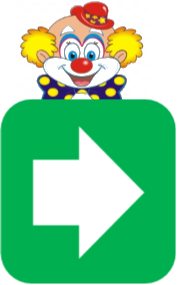 14
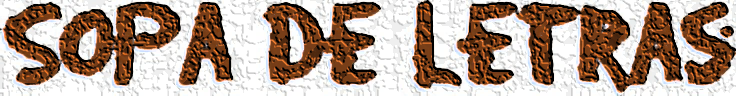 F - H- CH
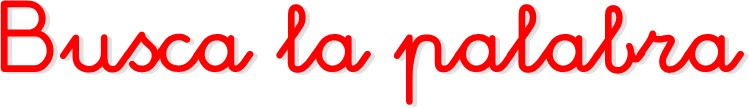 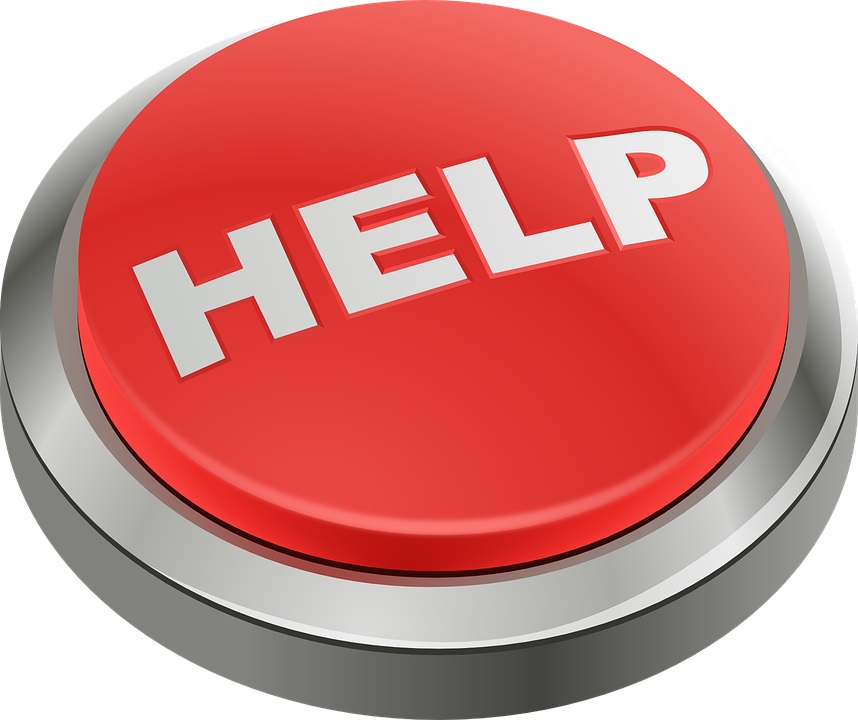 J
I
P
U
L
E
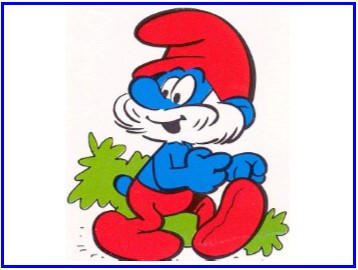 B
CH
I
S
U
LL
E
T
T
N
I
O
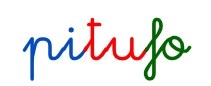 P
I
U
F
O
A
A
Y
F
D
A
S
E
V
O
J
F
I
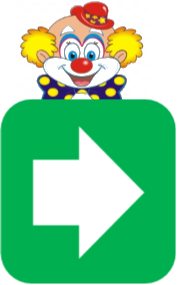 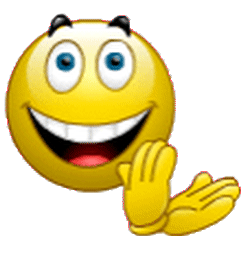 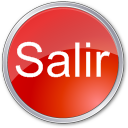 Muy bien
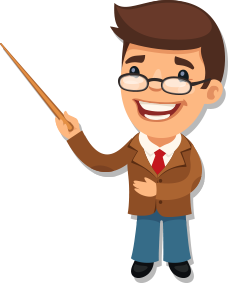 Actividad creada por el autor para el alumnado de la E.I. “EL CASTILLO”